Kuolleen läheisen asioiden helpottaminen - lainsäädännön ja viranomaispalvelujen kehittäminen digitalisaatiota hyödyntämällä
Suomen hautaustoiminnan keskusliitto, Hyvinkää 29.3.2023
Pekka Rehn, ylijohtaja
26.4.2023
[Esittäjä, Esityksen nimi]
1
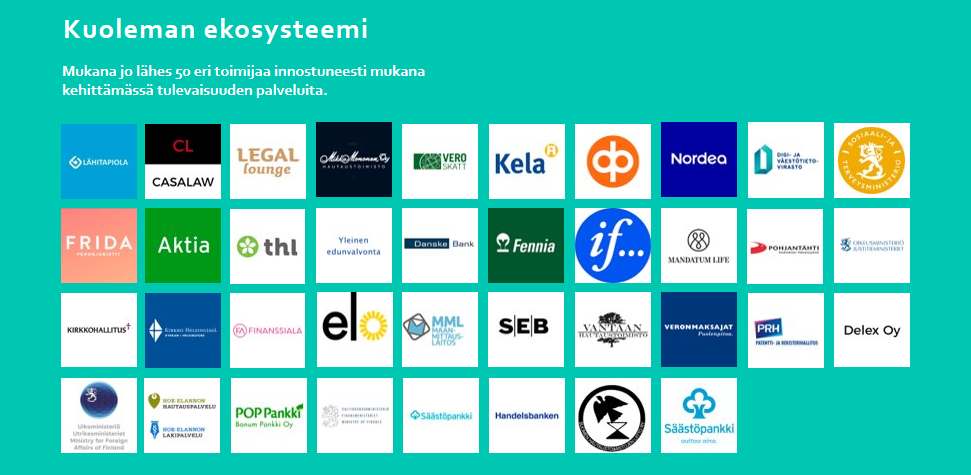 2019
2018
2020
Läheisen kuolema 
-verkostoyhteistyö käynnistyy 
(VRK/Verohallinto/MTI)
Läheisen kuolema
-verkostoyhteistyössä laadittu
visiokonsepti valmistuu (DVV)
Sukuselvityspalvelun
kehittäminen aloitettu
maistraateissa
2021
2022
Sopimus Oulun yliopiston
vaikuttavuusarvion
tilaustutkimuksesta
Alustavan vaikutusarvion
työstäminen alkaa (DVV)
Alustava vaikutusarvio
(DVV) ja vaikuttavuusarvio
(Oulun yliopisto)
valmis 4-5/2022
2023
Hallituskausi 
Vaihtuu
Hallitusohjelman
kirjaus
Päätökset etenemisestä
(DVV/Verohallinto)
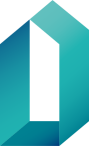 Kuolleen läheisen asioiden hoitaminen
Seuraavaan hallitusohjelmaan tulisi kirjata:
Sähköinen asiointi mahdolliseksi kuolinpesille.
Sähköinen kuolinpesien osakasrekisteri korvaamaan paperimuotoiset sukuselvityksen ja perukirjan osakasluettelon vahvistamisen.
Sähköiset testamenttirekisteri ja perukirja, jonka tiedot välittyvät suoraan eri toimijoiden järjestelmiin.
Kuolinpesien sähköinen asiointi mahdollistetaan kehittämällä  sähköiset kuolinpesien osakasrekisteri, perukirja ja testamenttirekisteri.
Läheisen kuollessa omaisille tulee usein eteen monimutkainen, pitkä ja raskas prosessi. Omaisten täytyy kerätä eri lähteistä dokumentteja ja hankkia tai toimittaa monenlaisia, usein paperisia valtakirjoja, jotta kuolinpesän asioiden hoito onnistuu. Malli on raskas ja kallis myös viranomaisille, pankeille, vakuutusyhtiöille ja muille palveluntuottajille.

Vuosittain kuolee yli 55 000 ihmistä. Näistä jokaisesta kuolemantapauksesta muodostuu kuolinpesä. Ennusteen mukaan kuolemien määrä vuonna 2030 on lähes 60 000 ja vuonna 2040 lukema on jo yli 65 000. Kansalaisten keskimääräisen varallisuuden kasvettua myös kuolinpesissä on yhä useammin huomattavaa omaisuutta.

Uudistuksen tavoitteena on läheisen kuolemaan liittyvien asioiden sujuva hoitaminen digitaalisesti. Digitaaliset palvelut, automaatio ja tiedon tehokas hyödyntäminen helpottavat kuolinpesän asiointia ja vähentävät lisäksi asiointitarvetta.
Kokonaisuus edellyttää tietojärjestelmien kehittämistä sekä laajoja säädösmuutoksia etenkin perintökaareen ja uusia säädöksiä rekisteritietoihin liittyen.

Uudistus myös lisää talouden dynamiikkaa, kun pääomat sitoutuvat lyhyemmäksi aikaa kuolinpesiin.
Suurimmat hyötyjät:
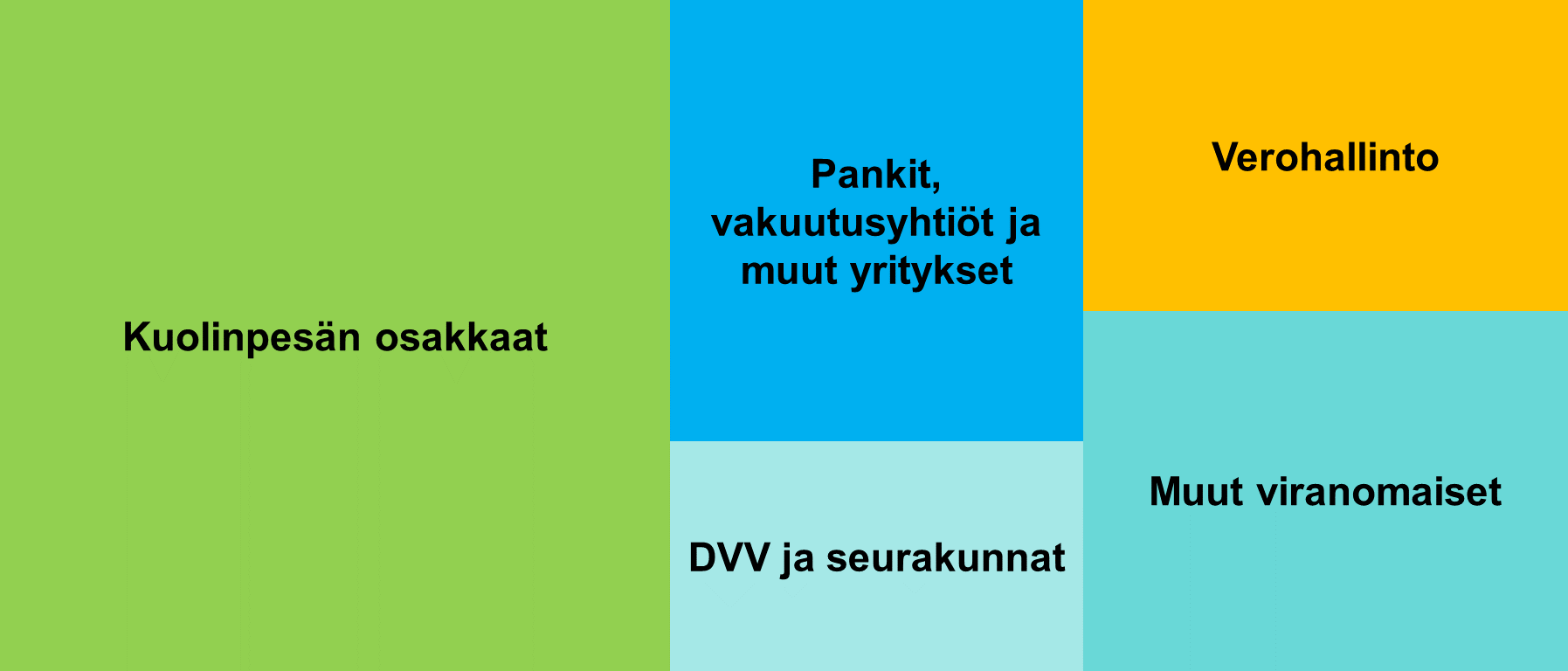 Laatikon koko kuvaa hyödyn määrää.
Kuolleisuus, ennuste 2021 (lähde: Tilastokeskus).
Säädösehdotuksia
Laki väestötietojärjestelmästä ja DVV:n varmennepalveluista
Kuolinpesän yksilöivä tunnus 
Laki hallinnon yhteisistä sähköisen asioinnin tukipalveluista
Suomi.fi-palvelujen laajentaminen?
(uusi) Laki perhe- ja jäämistöoikeudellisten asioiden asiointijärjestelmästä tai laki DVV:n eräistä henkilörekistereistä 
Asiointijärjestelmä
Sähköinen perukirja?
Sähköinen testamentti
Sähköinen avioehtosopimus
Muut perhe- ja jäämistöoikeudelliset ilmoitukset ja sopimukset
Perintökaari
Sähköinen testamentti
Sähköinen perukirja
Sähköinen osakasrekisteri
Kuolinpesän osakastietojen vahvistaminen
Avioliittolaki
Sähköinen avioehtosopimus
Laki DVV:n eräistä henkilörekistereistä
Osakasrekisteri
Testamenttirekisteri
4
Suunnitteluolettamat
Rekisterit
Sähköinen
perukirja
Sähköinen
asiointi-palvelu
Osakastiedot ja taloustiedot automaattisesti: VTJ, pankit, KTJ, HTJ, Traficom
DVV: Osakasrekisterin tietojen vahvistaminen
Valtakirjat, toimeksiannot
Tietojen täydentäminen
Asiakirjojen teko ja säilytys
Yhteystieto
Tietojen luvittaminen
5
Ehdotettavat toimenpiteet
Sähköinen palvelu
Kuolinpesä saa yksilöivän tunnuksen
Otetaan käyttöön asiointipalvelu ja palvelualusta
Palvelussa on ajantasainen tieto kuolinpesän osakkaista ja varallisuudesta
Valtuuksia voidaan hallinnoida yhdellä alustalla
Mahdollistetaan sähköisten asiakirjojen laatiminen
Perustetaan testamenttirekisteri
Otetaan käyttöön asiakirjasalkku
Asiointipalvelu voi toimia kuolinpesän yhteystietona
Kuolinpesän osakasrekisteri
Perustiedot väestötietojärjestelmästä
Tiedot tarkastetaan ilman asiakkaan tilausta kuoleman rekisteröinnin jälkeen
Osakkaat täydentävät tietoa
Digi- ja väestötietovirasto vahvistaa osakastiedot
Korvaa paperisen sukuselvityksen ja perukirjan osakasluettelon vahvistamisen 
Mahdollistaa automaattisen selvennyslainhuudon
Sähköinen perukirja
Perukirjapohja / esitäytetty perintöveroilmoitus muodostuu asiointipalveluun perittävän kuoleman jälkeen 
Keskeisimmät tiedot tulevat  rajapintojen kautta eri tietolähteistä
Osakkaat / perunkirjoituksesta vastaava täydentävät tietoa
Sähköinen perukirja tai sähköinen perintöveroilmoitus toimitetaan Verohallinnolle asiointipalvelun kautta
Perukirjan käyttötarve tietolähteenä poistuu, kun kuolinpesän ajantasaiset tiedot saadaan sähköisesti asiointipalvelusta
1
2
3
Mikä muuttuu helpommaksi?
1
2
3
7
Palvelupolku
Asiointipalvelu
Läheisen kuolema
1
3
Asiointipalvelussa osakkaat voivat
saada ohjeistusta kuolinpesän asioiden hoitamiseen
nähdä yhdenvertaisesti kuolinpesän ajantasaisen tilanteen
ilmoittaa ja tallentaa asiakirjasalkkuun kuolinpesän hallintoon liittyviä tietoja (ulkomaiset sukuselvitykset, perinnöstä luopumiset, testamentit, avioehtosopimukset, tieto osituksesta jne.)
ilmoittaa ja tallentaa tietoja perunkirjoitusta ja perintöverotusta varten
antaa suomi.fi-valtuuksia esim. perunkirjoituksen toimittamiseksi
lähettää sähköinen perukirja/perintöveroilmoitus Verolle
Kuolinpesä saa yksilöivän tunnuksen
Suomi.fi-palvelusta lähtee osanottoviesti omaisille
Viranomaisille ja asiakkaille välittyy tieto kuolemasta ja yksilöivästä tunnuksesta
2
Kuolinpesän tietojen koonti
Kuolinpesän tiedot kerätään automaattisesti kuolintiedon rekisteröinnin jälkeen
Väestötietojärjestelmästä saatavat osakastiedot ovat osakasrekisterin pohjatietona
Digi- ja väestötietovirasto ja seurakunnat tarkistavat osakastiedot
Pankeista, kiinteistötietojärjestelmästä ja muista rekistereistä tiedot tulevat rajapintojen kautta mukaan lukien sähköisesti tehdyt avioehtosopimukset ja testamentit
Esitäytetty perukirja/perintöveroilmoitus muodostuu edellä mainituista tiedoista automaattisesti
Osakastietojen vahvistaminen
4
Digi- ja väestötietovirasto vahvistaa osakasrekisterissä olevat kuolinpesän osakastiedot 
Voidaan tehdä kuolinpesän hallinnon eri vaiheissa
8
Suurimmat hyötyjät
Kuolinpesän osakkaat

Osakastiedot kuolinpesän osakasrekisteristä
Asioinnin aloittamisen nopeutuminen
Sähköinen asiointi
Osakkailla sama näkymä kuolinpesän tietoihin
Valtuudet
Rajapinnat, ei asiakirjatilauksia
Asiakirjojen säilytys
Ajantasaiset yhteystiedot
Pankit, vakuutusyhtiöt ja muut yritykset

Kuolinpesän yksilöivä tunnus
Ajantasaiset yhteystiedot
Rajapinnat, ei asiakirjatilauksia
Osakastiedot osakasrekisteristä
Tietojen saanti sähköisesti
Sähköinen asiointi valtuutettuna
Muut viranomaiset

Kuolinpesän yksilöivä tunnus
Ajantasaiset yhteystiedot
Rajapinnat, ei asiakirjatilauksia
Osakastiedot osakasrekisteristä
Tietojen saanti sähköisesti
Tietopalvelu vähenee
Verohallinto

Sähköinen perukirja
Tietojen saanti sähköisesti
Kuolinpesän yksilöivä tunnus
Ajantasaiset yhteystiedot
Osakastiedot osakasrekisteristä
Tietopalvelu vähenee
DVV ja seurakunnat

Sukuselvitykset sähköisesti
Osakastiedot osakasrekisteristä
Tietojen saanti sähköisesti
Ajantasaiset yhteystiedot
9
26.4.2023
[Esittäjä, Esityksen nimi]
10